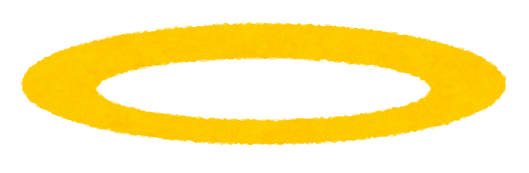 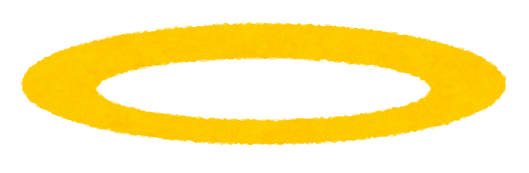 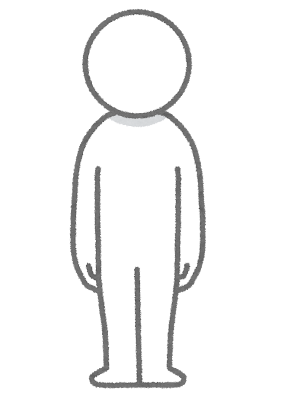 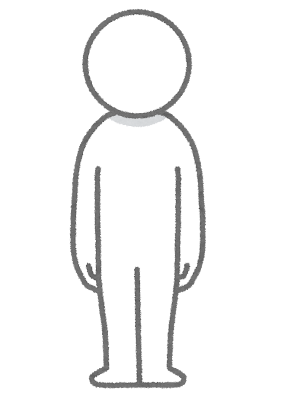 遺産
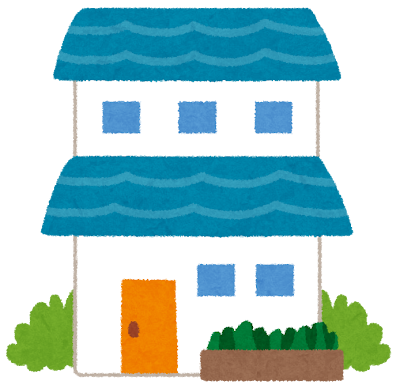 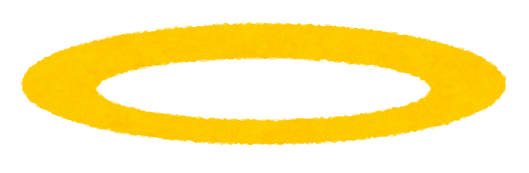 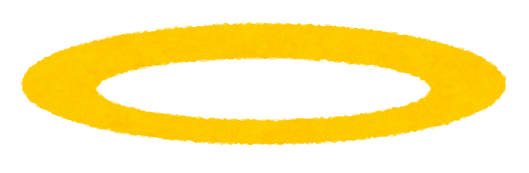 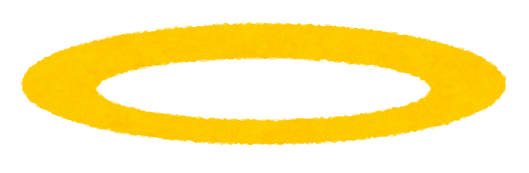 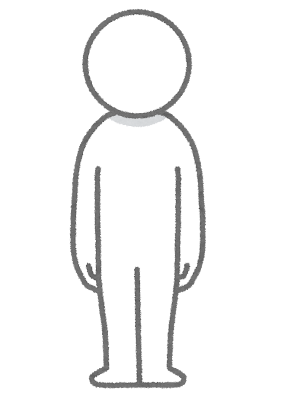 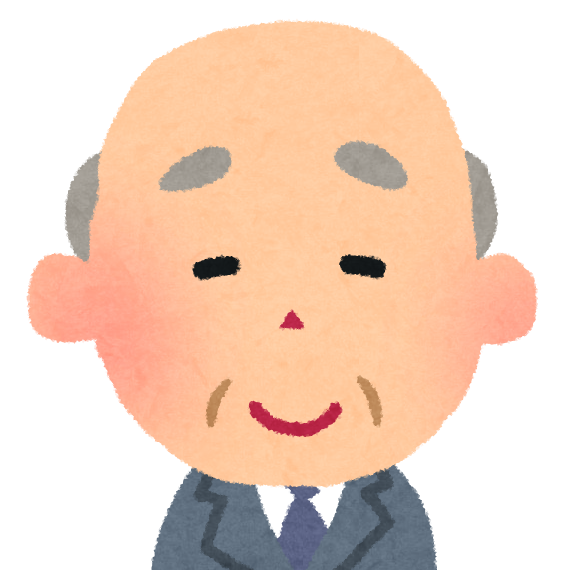 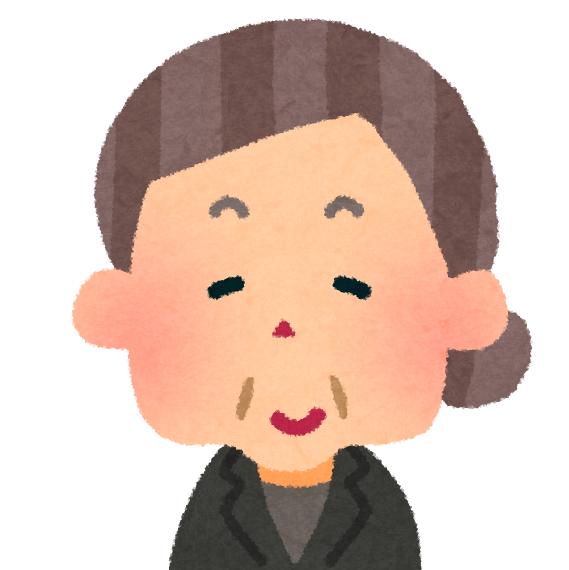 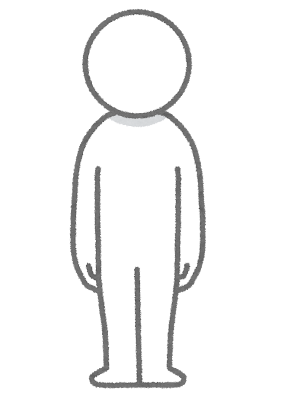 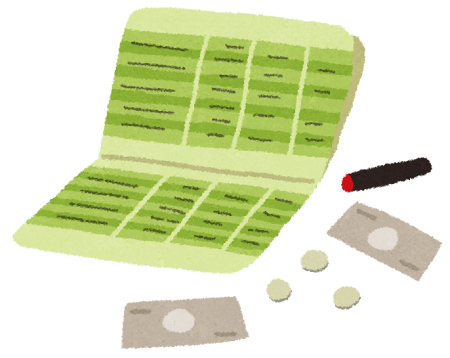 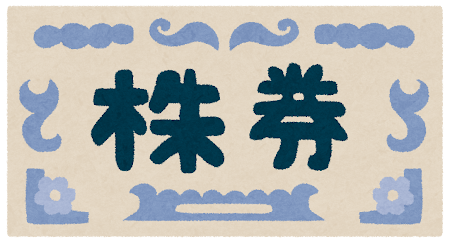 B様（既に他界）
A様（依頼者）
被相続人
１.　土地・建物
２.　預金
３.　株券
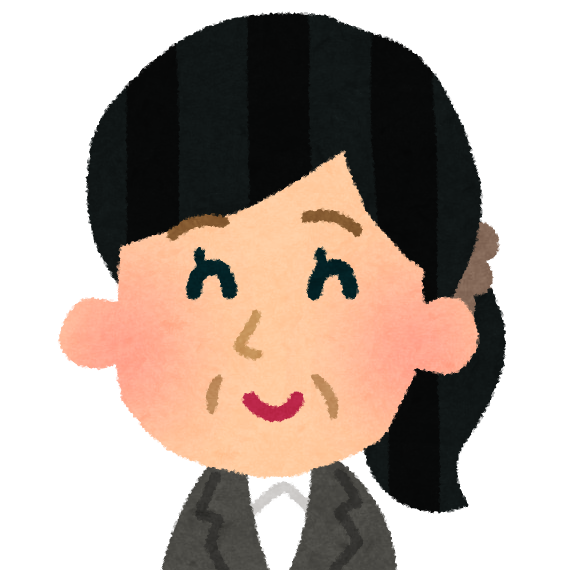 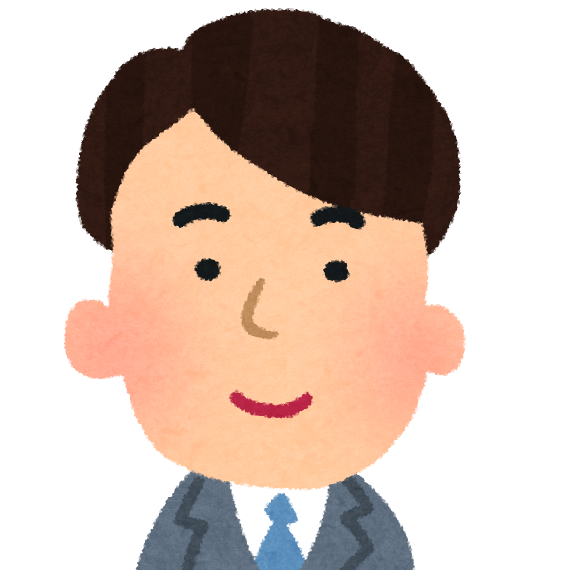 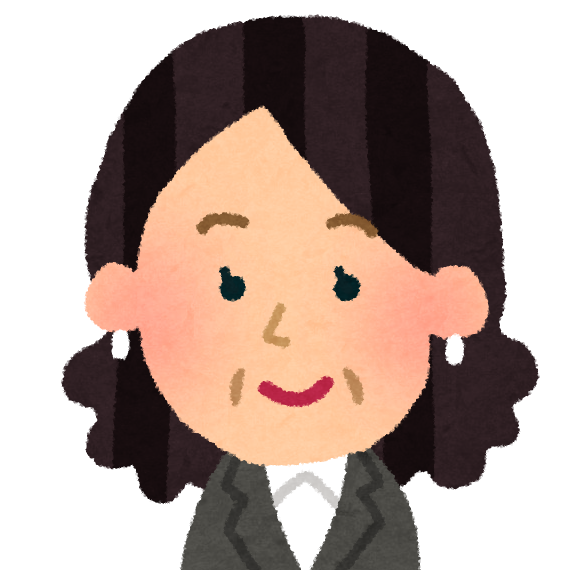 C様
D様
E様